H-1B Ready to Work Jumpstart to Technical Assistance Webinar
Webinar Date: May 5, 2015; 3:00 p.m.
Presented by: Division of Strategic Investments
U.S. Department of Labor
Employment and Training Administration
Where are you?
Enter your location in the Chat window – lower left of screen
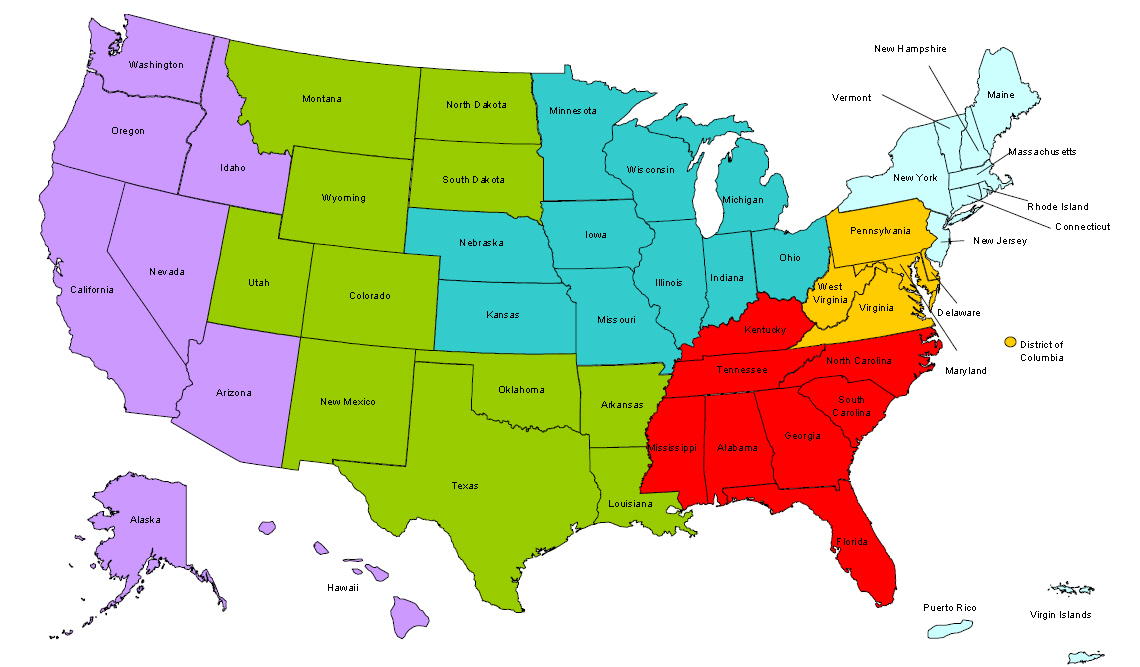 #
2
[Speaker Notes: In the Chat Room, please type the name of the your organization, your location, and how many people are attending with you today.]
Welcome & Introductions
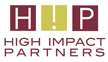 Moderator:
Megan Baird, RTW Policy Lead, DOL Division of Strategic Investments
Today’s Speakers:
Susan Shorters, President, High Impact Partners
Ayreen Calimquim, Project Lead, RTW TA
Annette Gantt, Technical Assistance Coach, RTW TA
H-1B RTW Technical Assistance Team
High Impact Partners
#
3
Polling Questions
Polling Question #1
How many of you are returning H-1B Grantees?!
We have our very first H-1B grant, Ready to Work 
Technical Skills Training (TST) Round 1 
Technical Skills Training (TST) Round 2 
Jobs Accelerator (JA) Round 1 
Advanced Manufacturing Jobs Accelerator (JA) Round 2
Make it in America	
I don’t know
#
4
Polling Questions
Polling Question #2
Let’s get to know who is on the call today. Using the poll, select the role that you play in your H-1B grant program. 
For this grant initiative I am the:
 	Authorized Representative
 	Program Director/Manager
 	IT/Data Manager or staff
 	Training Partner
 	Employer Partner
     None of the above
#
5
Ready, Set, Go! Today’s Agenda
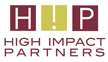 Quickstart! Performance Update
Jumpstart! RTW Technical Assistance Plan
Jumpstart! RTW Grant Program Ramp-Up 
Heads Up! What’s next in Technical Assistance
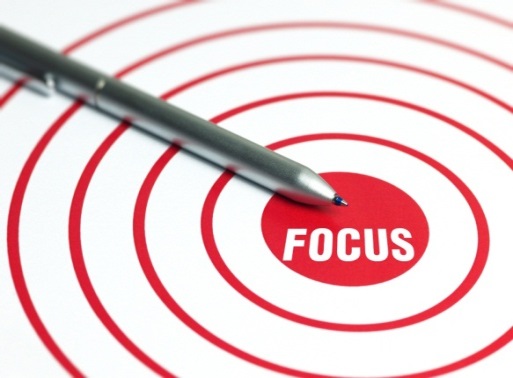 #
6
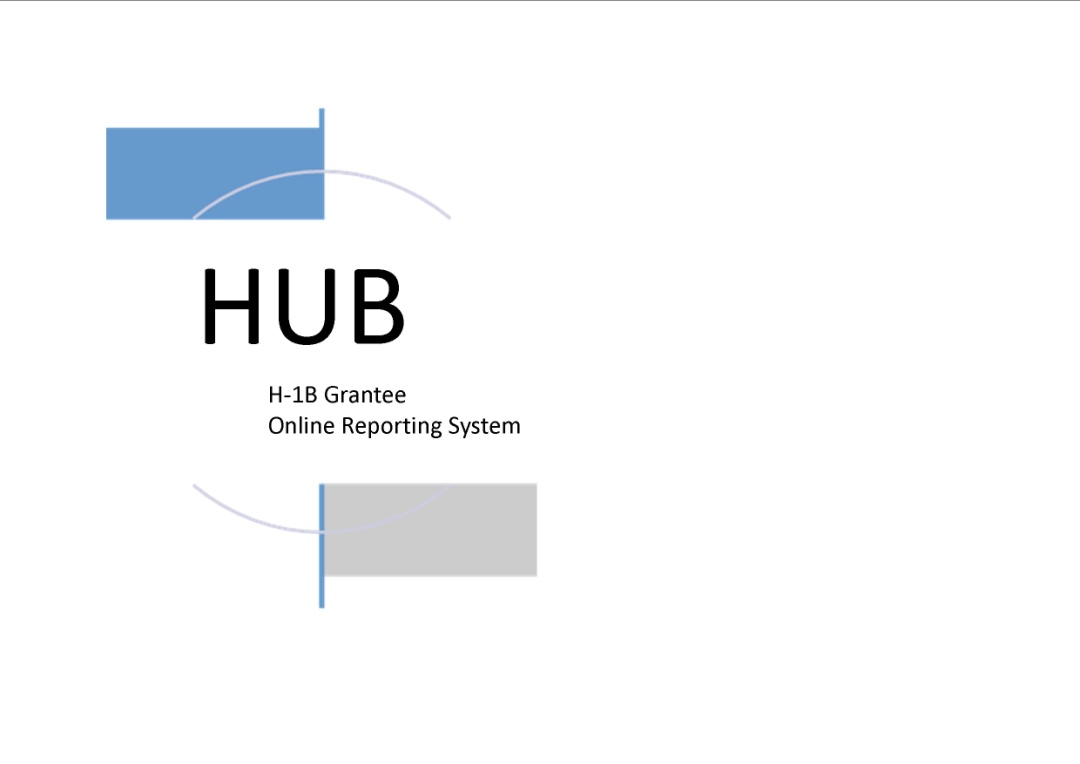 Ready to Work Partnership Grants
Jumpstart! to Performance Reporting
#
7
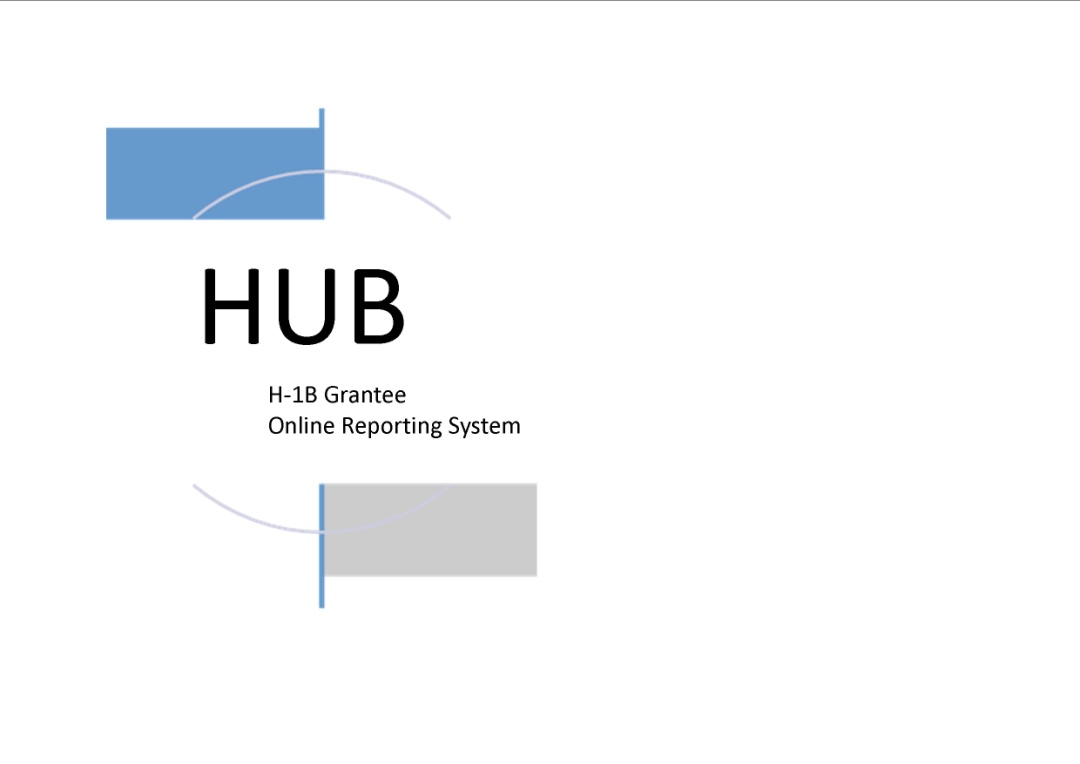 A Quick NoteRTW Performance Reporting
NOT FOR TODAY’S DISCUSSION
You should have already received the following OMB-approved Reporting Documents:
Performance Reporting Handbook
Data Elements and Edit Checks
H-1B RTW Quarterly Performance Report Form
Ready to Work Community of Practice: Performance Reporting  https://etagrantees.workforce3one.org/page/resources/1001512060148229202
RTW Performance Reporting TA
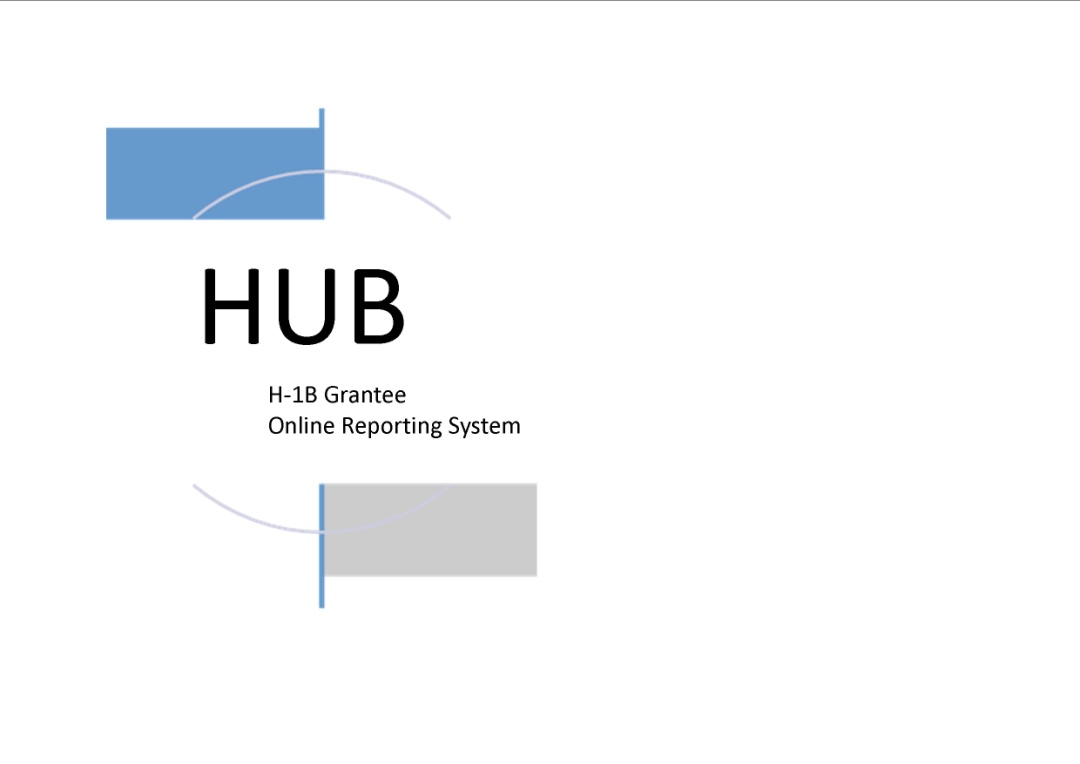 COMING SOON!
RTW Performance Reporting HUB 2.0 Webinar
Live Tutorials: “How-To” Series
Participant Tracking Using RTW Data Elements
Creating Data Files
Uploading Data Files
Resolving Data File Errors in HUB
Small group and One-on-One Coaching
HUB Office Hours for RTW Grantees
Please enter questions in the Chat Room!
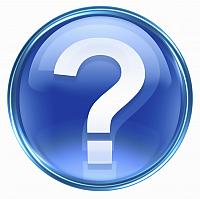 #
10
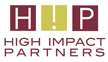 Ready to Work Partnership Grants
Jumpstart!RTW Technical assistance Plan
#
11
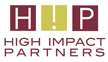 Grant Cycle Phase for Technical Assistance
Grant Cycle Phase 1
Grant Cycle Phase 2
Grant Cycle Phase 3
PHASE 2: INTENSIVE-TO-MODERATE TA
Program Delivery
Managing Partnerships & Collaborations
Peer-to-Peer Learning Exchanges
PHASE 1: INTENSIVE TA
Program Implementation 
Organizational Process and Systems
Identifying and Engaging Partners
PHASE 3: MODERATE-TO-LOW TA
Collect and Promote Best Practices 
Strategic Planning and Sustainability Planning
Apply Lessons Learned
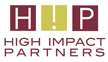 RTW TA Overview 2014 - 2018
#
13
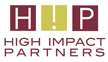 RTW Technical Assistance Plan
Methods for Delivering Technical Assistance
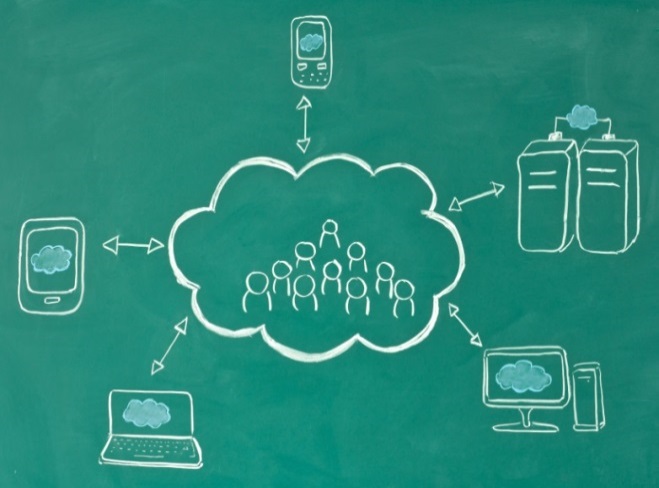 Group Coaching
Topic Specific Webinars
Small Group Learning Events 
Peer-to-Peer Mentoring & Learning Exchange
RTW Technical Assistance Plan
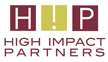 Methods for Delivering Technical Assistance
Group Coaching: Strategies to Support Long-term Unemployed Participants
Subject Matter Expert LTU Webinar Series
“Ask the Expert” Grantee Roundtable Discussions
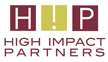 RTW Technical Assistance Plan
Methods for Delivering Technical Assistance
Individualized Coaching: Monthly One-on-One Coaching with a TA Coach
Key Roles
Coaching Approach to TA
Relationship Building
Phase-based/Targeted TA
Direct-Facilitation 
Collaborative/Tag-Team 
Customized Trainings
Peer-to-Peer TA
Resource
Liaison 
Mentor 
Trainer
Troubleshooter
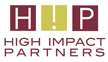 RTW Technical Assistance Plan
Other TA Activities and Resources 
Peer-to-Peer Sharing Opportunities 
LinkedIn 
DOL Communities of Practice
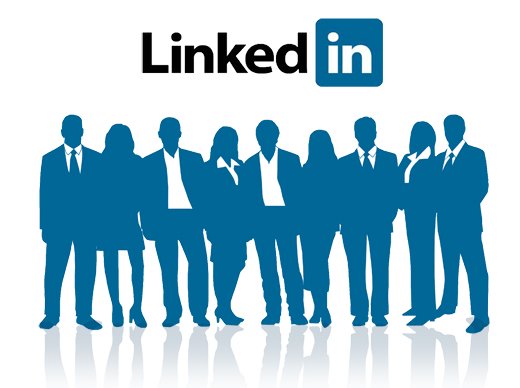 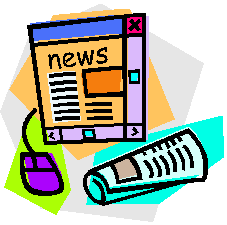 Quarterly e-Newsletters
Resource Briefs and Fact Sheets
Please enter questions in the Chat Room!
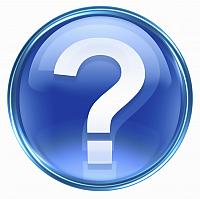 #
18
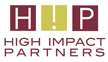 Ready to Work Partnership Grants
Jumpstart! RTW Program Ramp-up
#
19
Ready to Work Partnership Grants
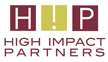 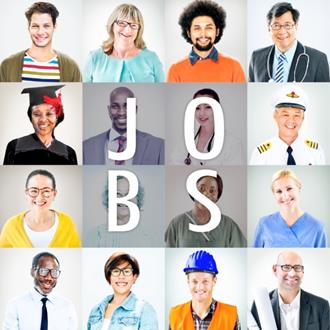 Program Management: 
Grant Ramp-Up
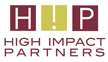 Program Implementation
Leadership & Budget Setup Processes
Partnership Engagement
Secure sub-agreements ASAP with top-down buy-in; monitor activities and progress
Implement employer recruitment strategy; define roles of employers (e.g., OJT, mentoring, mock-interviews, job placement etc.)
Assign a dedicated POC for developing and sustaining employer partners and WIB presence/involvement
Make sure everyone understands the goals and activities of your  partners
Read the RTW SGA – it’s your DOL bible! 
Understand Your Statement of Work (SOW) and train others on requirements
Monitor timeline to ensure hiring decisions are made in time for program implementation
Set up team meetings, email updates and other regular systems to monitor and report progress
Establish data collection and reporting systems; Collect valid and reliable data
Monitor grant performance and take corrective actions
Ensure leadership buy-in and visible support through regular communication
Connect local budget process to grant award
Establish budget management roles and processes, expenditure procedures, quarterly and fiscal reporting timelines
Communicate progress, challenges and celebrate success! Tell Your Story!
Polling Questions
Polling Question #3 
Think about your current practices and assess your capacity in your grant’s Program Management:

1 = We’re just getting started!				
2 = We’re in the process of establishing our process and systems.
3 = We’re close to having all talent, processes and systems in place.
4 = We have talent, processes and systems in place
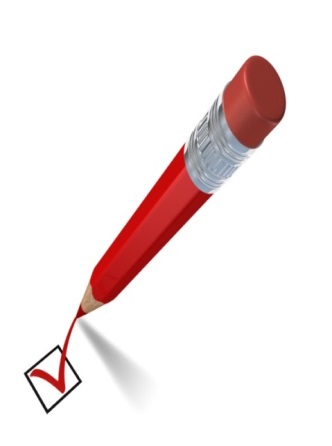 #
22
Stakeholder Engagement: 
Service & Training Providers
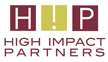 Engagement with service and training providers help to ensure that the long-term unemployed receive the support needed for rapid re-employment
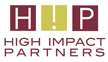 Stakeholder Engagement: Employers
Early Employer Engagement Helps to Ensure JOBS for your RTW Participants
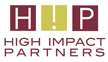 Tips for Stakeholder Engagement
LTU Ecosystems – ensure internal stakeholders and POCs responsible for stakeholder engagement understand the needs of local the employment ecosystem
Engage early in the grant – explore areas of collaboration NOW; identify external champions
Focus on developing a true partnership – help stakeholders and employer partners determine their roles and responsibilities
Explore how the RTW grant can support outcomes, such as getting the long-term unemployed jobs, establishing 
Leverage your respective core competencies – based on best practice and research, educate employers about benefit and how to hire LTU
Polling Questions
Polling Question #4 
Think about your current practices and assess your capacity in Stakeholder and Employer Engagement on a scale of 1-4:

1 = Just getting started				
2 = In the process of establishing engagement
3 = Employer and stakeholder engagement in place		
4 = Employer and stakeholder goals and commitments in place
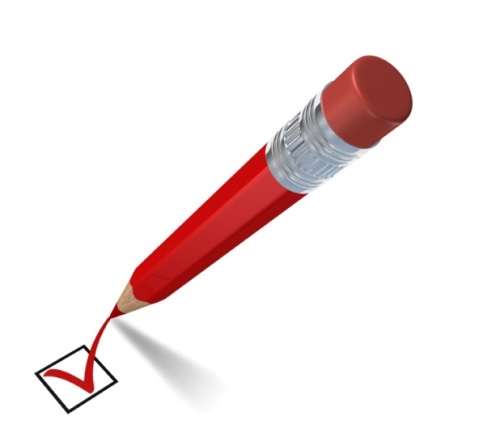 #
26
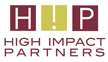 Leadership and Decision-Making
Strategic Planning to Support Long-term Unemployed Workers 
Are Led by These Teams:
Polling Questions
Polling Question #5 
Think about your current practices and assess your capacity in Leadership & Decision-Making Strategy on a scale of 1-6:
  
1 = Just getting started				
2 = In the process of finalizing LTU strategy
3 = LTU strategy is in place
4 = Most LTU internal stakeholders are aware and trained	
5 = Most LTU external stakeholders are engaged
6 = A combination of 3, 4 and 5 are in place
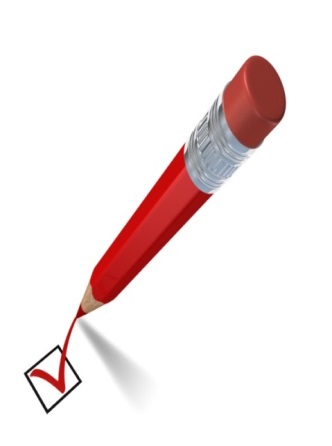 #
28
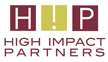 Jumping Hoops: Grant Ramp Up Hurdles
Please enter questions in the Chat Room!
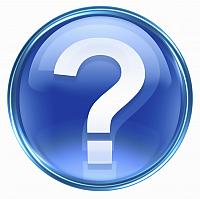 #
30
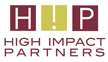 Ready to Work Partnership Grants
Heads Up! What’s next in Technical Assistance
#
31
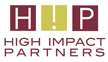 RTW Technical Assistance Plan
COMING SOON!
Today’s Webinar Recording, PPT, and Resource Brief Available next Week
Menu of Technical Assistance Activities (Resource Guide)
Monthly TA Coaching Calls Start May 18th
LTU Subject Matter Expert Series Start at the End of June
RTW Technical Assistance Plan
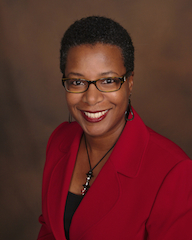 TA Coach: Annette Gantt
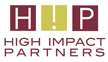 RTW Technical Assistance Plan
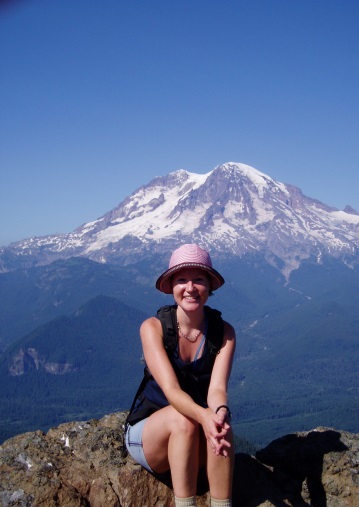 TA Coach: Jen Swidler
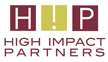 RTW Technical Assistance Plan
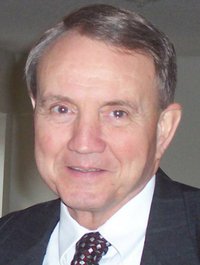 TA Coach: Lyle Neumann
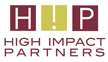 RTW Technical Assistance Plan
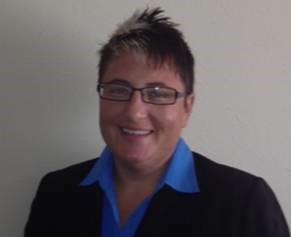 TA Coach: Tressa Dorsey
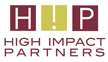 Please enter questions in the Chat Room!
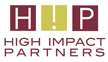 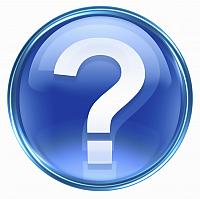 #
37
Ready to Work Community of Practice
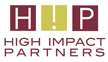 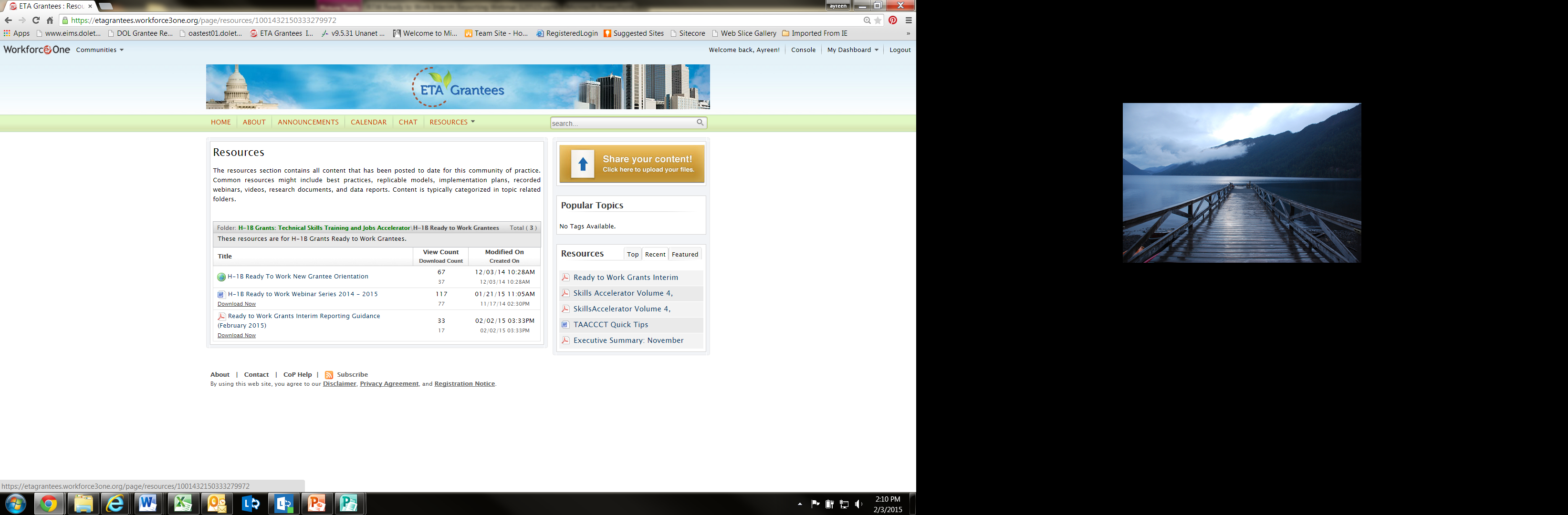 http://etagrantees.workforce3one.org
DOL Contacts
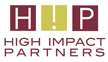 Your Federal Project Officers!
DOL National Office and Technical Assistance Providers
Ready to Work Grantee Mailbox
RTW@dol.gov
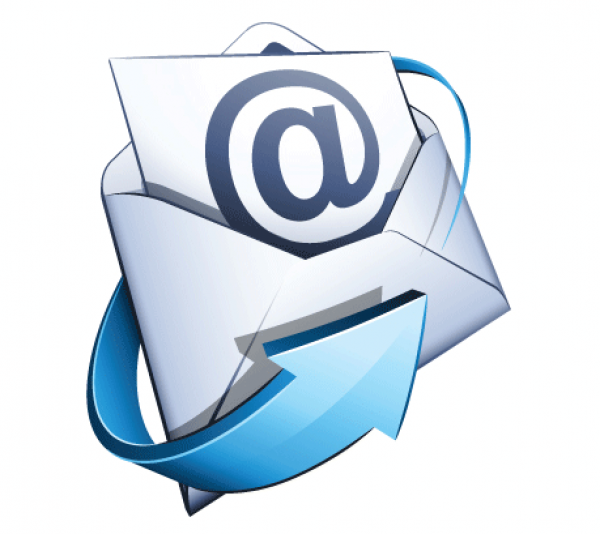 #
39